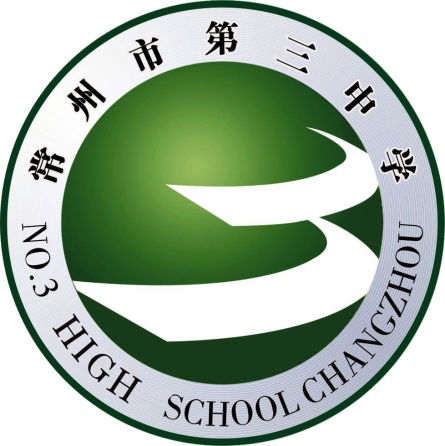 八校合作联盟校本化作业设计
交流会
2022.3.22
Design  Grey wind
课时作业题型：单选（4-6个），多选（2-3），填空（2-3），解答（2-3）其中每份作业可以包含知识拓展（如变式等），时长控制在40到50分钟左右。
修改要求：1.作业规划表（课时合理性？知识点覆盖？作业是否覆盖全部知识点？）
2、作业中：明显的错误改正、明显的废题要换掉、缺少的知识点要补充，题目不清晰的进行修改。
感谢聆听！